2 Kings 20:1-11

In those days was Hezekiah sick unto death. And the prophet Isaiah the son of Amoz came to him, and said unto him, Thus saith the Lord, Set thine house in order; for thou shalt die, and not live.
2 Then he turned his face to the wall, and prayed unto the Lord, saying,
3 I beseech thee, O Lord, remember now how I have walked before thee in truth and with a perfect heart, and have done that which is good in thy sight. And Hezekiah wept sore.   
            Reaction of Hezekiah:Please give me more time!
   a) Told to set his house in order…
   b) The news:  Thus saith the Lord..thou shalt die and not live.
   c)  What did he do?  1)Turned his face to the wall   
                                        2) Prayed unto the Lord 
                                        3) Wept sore.
Is Your House in Order?    
   What would you do if you were told by the Lord
       that you were going to die and not live!
God’s Reaction to Hezekiah
4 And it came to pass, afore Isaiah was gone out into the middle court, that the word of the Lord came to him, saying,
5 Turn again, and tell Hezekiah the captain of my people, Thus saith the Lord, the God of David thy father, I have heard thy prayer,
 I have seen thy tears: behold, I will heal thee: on the third day thou shalt go up unto the house of the Lord.
6 And I will add unto thy days fifteen years; and I will deliver thee and this city out of the hand of the king of Assyria; and I will defend this city for mine own sake, and for my servant David's sake.
     1. I have heard thy prayer
     2. I have seen thy tears
     3. I will heal you and give you 15 more years!
                      THE POWER OF PRAYER!!!!
Proof that this will come to pass!
7 And Isaiah said, Take a lump of figs. And they took and laid it on the boil, and he recovered.

8 And Hezekiah said unto Isaiah, What shall be the sign that the Lord will heal me, and that I shall go up into the house of the Lord the third day?
9 And Isaiah said, This sign shalt thou have of the Lord, that the Lord will do the thing that he hath spoken: shall the shadow go forward ten degrees, or go back ten degrees?
10 And Hezekiah answered, It is a light thing for the shadow to go down ten degrees: nay, but let the shadow return backward ten degrees.
11 And Isaiah the prophet cried unto the Lord: and he brought the shadow ten degrees backward, by which it had gone down in the dial of Ahaz
Is your House in Order?
Set Your House in Order
“Set your house in order, for you shall die, and not live.”  						2 Kings 20:1
Hezekiah
7
The Death Rate is 100%
One death
for
One birth
8
We need to set our house in order
153,000  die every day
6,390 die every hour
107 deaths every minute
“And as it is appointed unto men once to die, but after this the judgment:”  Heb. 9:27
January 3, 2016
9
“The days of our lives are seventy years;  ( 70)                    And if by reason of strength they are eighty years,  (80)        Yet their boast is only labor and sorrow; For it is soon cut off, and we fly away.”                 Psalms 90:10
10
Resolutions:
Joshua wrote in Joshua 1:8,
"This book of the law shall not depart from your mouth, but you shall meditate on it day and night, so that you may be careful to do according to all that is written in it; for then you will make your way prosperous, and then you will have success."
Read the Bible
Take time to read
	Matt. 25 - Judgment
	1 Cor. 15 - Resurrection
	Rev. 21 - Heaven
13
Read the Bible; Study the BibleListen to the Bible
Just like Joshua told Israel:   day and night,
Meditate on the things written in the book.
   You can’t do it, if you don’t read God’s word, study, search it,
John 5:39
Acts 17:11
Psalms 119:104-105
    THERE IS NO SUBSTITUTE FOR 
THIS .  Will you resolve to start today…
And do it?
“Your word I have hidden in my heart, That I might not sin against You!”  Ps. 119:11
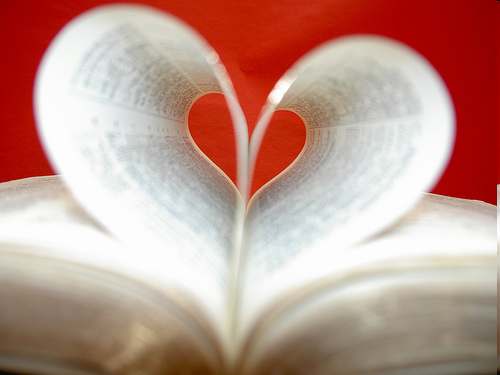 15
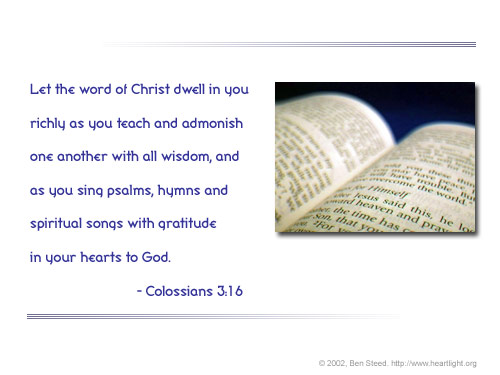 “Your word is a lamp to my feet And a light to my path.” 					Ps.119:105
16
Attend all Services
17
Resolution :   Plan…To be present, attend, participate, be involved
be happy, be joyful, 
                Lord, you can count on me!!   
     Psalms 122:1   I was glad
    Psalms 121:1 I will lift up 
    Joshua 24:14  As for me and my house
    Hebrews 10:24,25  Not forsaking
    Acts20: 7  Upon the lst day of the week, when the disciples
                   came together…
Settle all Problems
Rom.12:18  “If it be possible, as much as lieth in you, live peaceably with all men.”
Matt. 5:23-24  “First be reconciled to your brother”
19
Eph. 4:31 “Let all bitterness, and wrath, and anger, and clamour, and evil speaking, be put away from you, with all malice:
32 And be ye kind one to another, tenderhearted, forgiving one another, even as God for Christ's sake hath forgiven you.”
20
Talk to your brethren…
Joshua 24:1
And Joshua gathered all the tribes of Israel to Shechem, and called for the elders of Israel, and for their heads, and for their judges, and for their officers; and they presented themselves before God.
Talk to your family
Tell them:
-God's way is the right way,
 the best way 
and the only way !
   The world says:   Show me and I will trust you
   God says, Trust me, and I will show you.
     (From a sermon by Matt Taylor on Greed)
President Abraham Lincoln in his Proclamation of a Day of National Humiliation, Fasting and Prayer, 1863
We have been the recipients of the choicest bounties of heaven; we have been preserved these many years in peace and prosperity; we have grown in numbers, wealth, and power as no other nation has ever grown. But we have forgotten God. We have forgotten the gracious hand which preserved us in peace and multiplied and enriched and strengthened us, and we have vainly imagined, in the deceitfulness of our hearts, that all these blessings were produced by some superior wisdom and virtue of our own. Intoxicated with unbroken success, we have become too self-sufficient to feel the necessity of redeeming and preserving grace, too proud to pray to the God that made us
one must realize the importance that as Hezekiah was told to set his house in order, as he would soon die. We are  also told the same thing in the N.T. (James 4:13-16
13 Now listen, you who say, “Today or tomorrow we will go to this or that city, spend a year there, carry on business and make money.”
14 Why, you do not even know what will happen tomorrow. What is your life? You are a mist that appears for a little while and then vanishes.
15 Instead, you ought to say, “If it is the Lord’s will, we will live and do this or that.”
16 As it is, you boast in your arrogant schemes. All such boasting is evil.).
WHAT SOME NEED TO DO ABOUT YOUR SOUL
Obey the Gospel:   Rom.1:16
   Hear the word of God. Rom. 10:17
     Believe in Jesus as the Christ.  John 8:24
        Repent..change your heart!  Acts 2:38
           Confess the sweetest name on mortal tongue
                “Jesus” is the Christ, the Son of God.  Rom. 10:8-10
                    Be Baptized because Jesus told you to and
                      to be saved!.  Acts 22:16
Those  who need to be restored
Repent.  Acts 8:22    Simon was told to..
  Confess your faults.  James 5:16   James told us to do this.
      Pray.  James 5:16  The effectual  fervent prayer of a righteous
         man available much!
Do Better This TimeMy Child
Sis. Deanie Britton handed this poem
To me in December of 2012.   
About a new year….
   I have used it every year at the conclusion
Of my first sermon of the year…2013, 2014,
And 2015.  And now, 2016.
Do Better          January 3, 2016
I came to my teacher with quivering lips,
My task undone;
‘Teacher hast thou another sheet for me?
I have spoiled this one.
She took the old sheet, stained and blotted,
And gave me a new one, clean, unspotted,
And into my glad face smiled,
“Do better this time, my child.”
I came to the Father with a quivering heart,
The old year done;
Father, hast thou another year for me?
I have spoiled this one.
He took the old year, stained and blotted,
And gave me a new one, clean, unspotted,
And into my glad heart smiled,
“Do better this time, my child.”
Is YOUR Soul Prepared for Heaven
33